Unit 5 P3/M3
Learning aims
L01 – To identify the ethical theories in relation to health and social care 
L02 – To explain the ethical theories 
L03 – To apply the theories to individuals in health and social care 


Assessment criteria – P3: Explain how to incorporate ethical principles into the provision of support for individuals with different needs
Research using the sheets
Ethical theories
Consequentialism 
Deontology  
Principlism 
Virtue ethics 

 
Who came up with the theory and when? 
What is the theory? Write a summary of the theory including its key points
Consequentialism – Jeremy Bentham (1748-1832), John Mill and Peter Singer (1946)
Consider consequences to actions not the act. They do not consider the motivations behind the act 
Health and social care: look at the medical outcomes for an individual e.g. how a medicine would impact them 
Case studies: think of a situation where the professionals would need to think about the consequences – does your case study need any treatment or specific help?
P3 - explain how to incorporate ethical principles into the provision of support for individuals with different needs
You will write BRIEFLY what the theory is 
How can we apply this to using this in health and social care? 
Say how a professional who is using the theory to make decisions would use it to make a decision about one of your case studies
Group task
A list of questions is going to be on the board 
You will need to first write on your paper one of the following: 
Managing conflicts 
Conflicts of interests 
Balancing services and resources 
Minimising risk when promoting individual choice 
Sharing information and managing confidentiality
[Speaker Notes: Print text book sheets for students]
Questions for previous slide
What does your ethical issue mean? 
An example of when the ethical issue may happen in health and social care
Apply the ethical issue to one of the case studies 
What should the professional do when these situations arise? 
EXTENSION How does this benefit the service user
Legislation and organisations
There are a number of organisations and pieces of legislations in place to ensure that health and social care professionals are supported in dealing with ethical issues
Legislation and guidance
Legislation and guidance on conflicts of interest, balancing resources and minimising risk 
Organisations that give advice
NHS
Department of health 
National institute for care excellence 
Health and safety executive 
Legislation that guides professionals 
Human Rights Act (1998) 
Mental Health Act (2007)
Mental capacity Act (2005)
Equality Act (2010)
Guidance 
The DH decision support tool 
Five step framework 
NICE and NHS guidance on care pathways and care plans 
Managing conflicts of interest: Guidance for clinical commissioning group 
How guidance may be counterbalanced by other factors
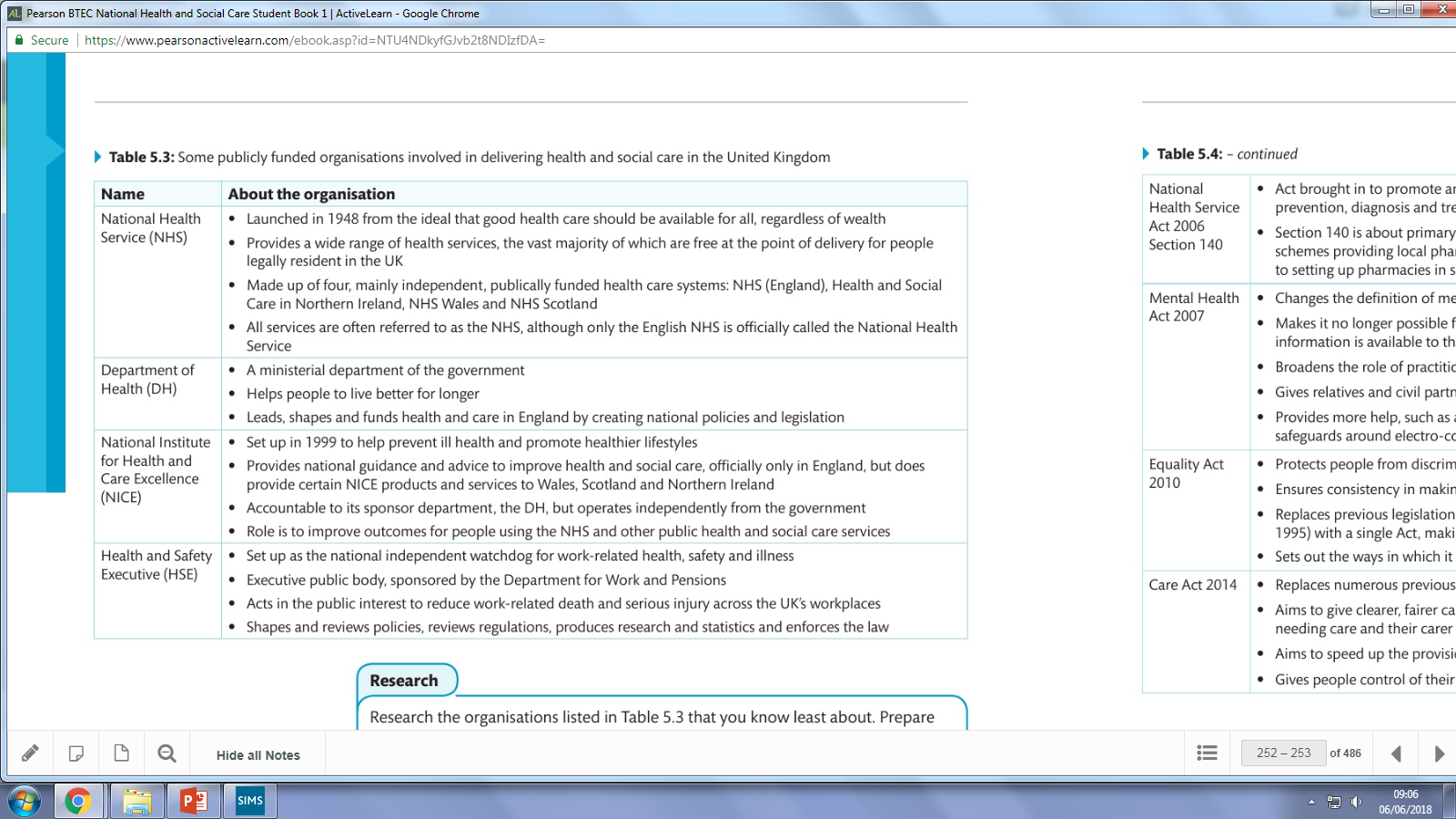 Legislation that guides professionals
These laws reflect statutory rights of organisation, groups and individuals
In a health and social care setting you need to understand how important it is to adhere to legal guidance as it protects individuals from poor practice. 
It also makes clear who is actually responsible for ensuring a safe and caring environment for service users.
Case study – pointers
National Health Service Act 2006 section 140 – how would this help one of your case studies by being in place? 
Think about the second bullet point talking about local pharmacies
Guidance
The DH decision support tool 
Five step framework 
NICE and NHS guidance on care pathways and care plans 
Managing conflicts of interest: Guidance for clinical commissioning group
DH decision support tool
The professional will use a screening tool if it is identified that someone needs extra help, this is called NHS Continuing Healthcare Checklist 
If they are eligible then a full assessment will be made using the Decision support tool 
Multi-disciplinary teams set out the individuals needs and make recommendations as to whether the individual still is entitled to NHS care


Case study
5 step framework
This approach is used to help make an ethical decision 
It supports professionals from the beginning to the end of the decision making process 
I have photocopied the step by step approach for you 

You will need to summarise this into your coursework 
Case study
NICE and NHS guidance on care pathways and care plans
Care pathways are designed to ensure that national standards of care are implemented 
These pathways reflect a wide range of professionals and also reflect local areas 
The pathways usually give help on how to make ethical decisions on specific circumstances 

Research and write up either the Liverpool example or another one and this will be your example to support your explanation
Managing conflicts of interest: Guidance for clinical commissioning group
CCG’s manage conflicts of interest 
The Health and Social Care Act (2012) sets out clear guidance to ensure that CCG’s can manage conflicts of interest 
They can demonstrate they are acting fairly and transparently and in the best interests of their patients and local population 

Health and Safety Executive provides guidance to businesses about carrying out risk assessments 
Controls risks 
Keep everyone safe
Business is not breaking the law
P3
Introduction to the assignment – what are you going to talk about 
Introduce ethical theories – what are they 
For each one you will say what it is including a health and social care example, how can it be used in one case study
Ethical issues – what are they, make a list of the ones you are covering 
For each one say what they mean, how they may occur or happen in one case study. 
Legislation, organisations and guidance  
For each one you will say briefly what it is (the main points of it), how it will be used in health and social care to help professionals to prevent issues/make decisions/ - with reference to your case study when appropriate 
 use the last paragraph of page 255 to conclude about how guidance can help
Learning aims
L01 – To identify the ethical theories in relation to health and social care 
L02 – To explain the ethical theories 
L03 – To apply the theories to individuals in health and social care 
L04 – To analyse how an ethical approach can provide support and benefit individuals 

Assessment criteria – M3: Analyse how an ethical approach to providing support would benefit specific individuals with different needs
How does what you considered in P3 benefits a service user?
M3: Analyse how an ethical approach to providing support would benefit specific individuals with different needs
For your M3 you do not need to look at every single part of P3 you need to look at the following: 
1 ethical theory 
2 from the following:
Managing conflicts 
Conflicts of interests 
Balancing services and resources 
Minimising risk when promoting individual choice 
Sharing information and managing confidentiality
1 organisation 
1 legislation 
1 guidance
For your work you need to make sure you have thought about how it benefits the individual (case study) by it being in place 
What would happen if it wasn’t in place – this will strengthen your benefits

Include references in your work of research of all the sections